Holy Bible, Book Divine
ALETTA
7.7.7.7
3/4
E/G# - MI

Verses: 4
PDHymns.com
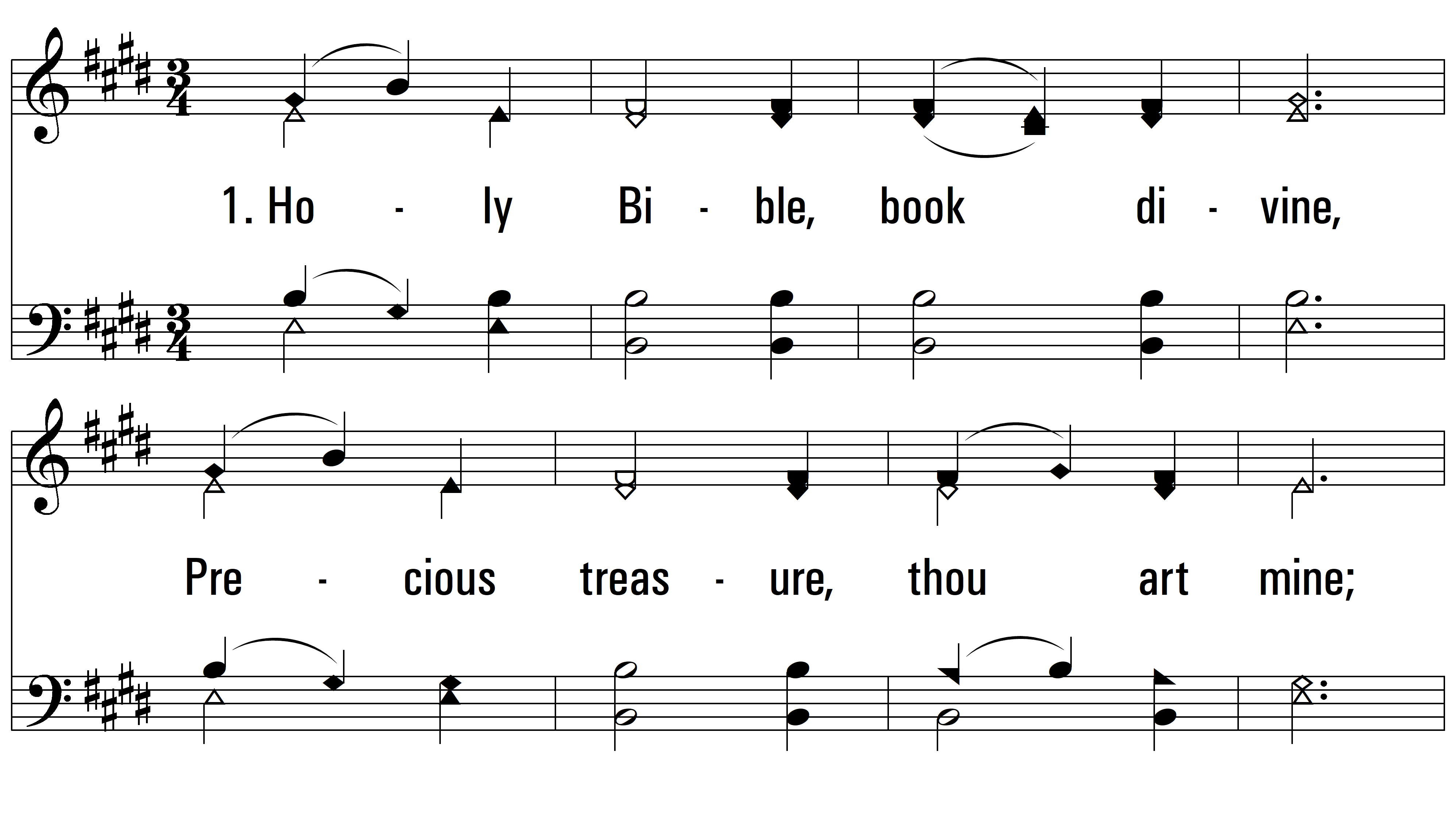 vs. 1 ~ Holy Bible, Book Divine
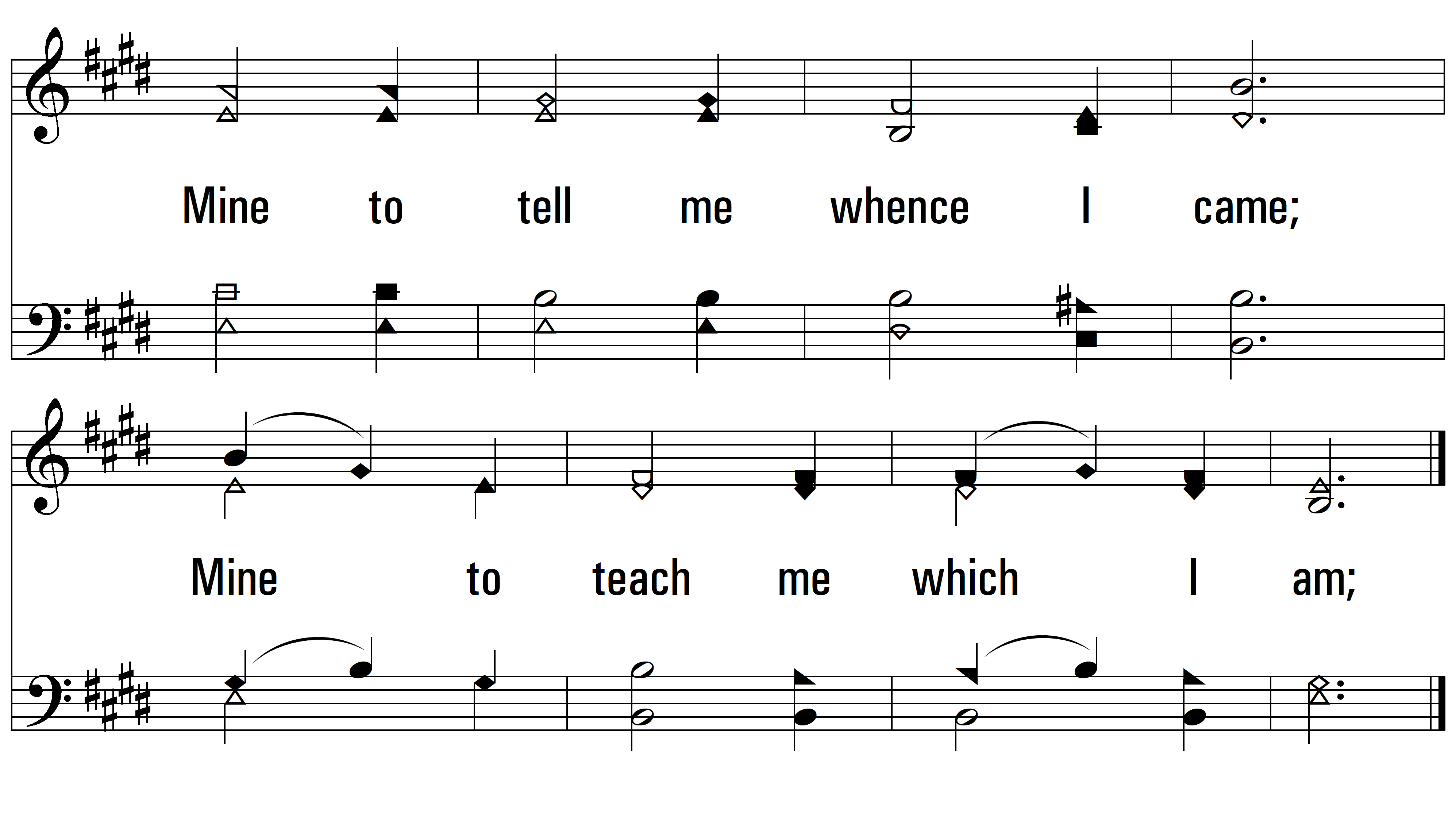 vs. 1
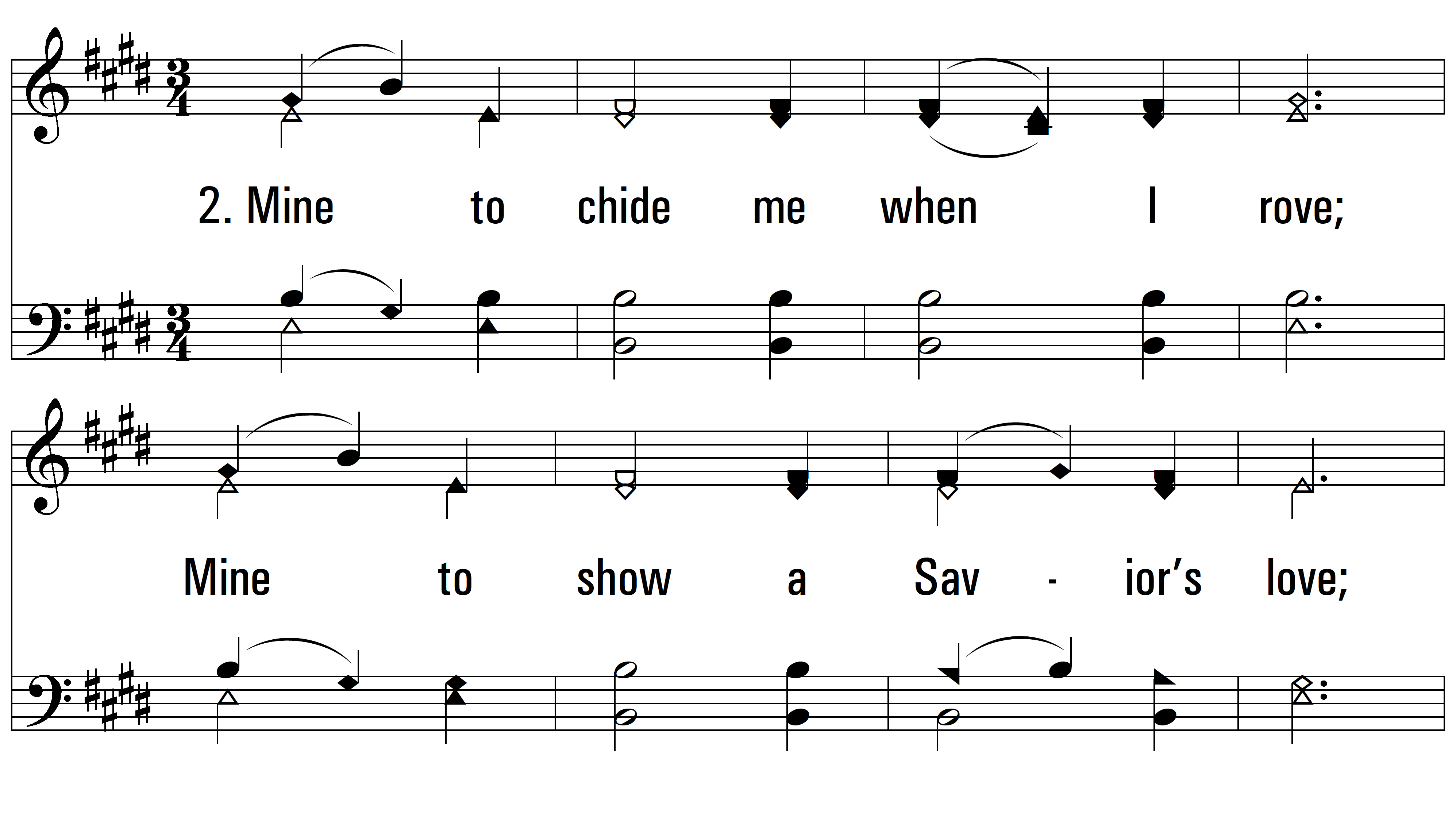 vs. 2 ~ Holy Bible, Book Divine
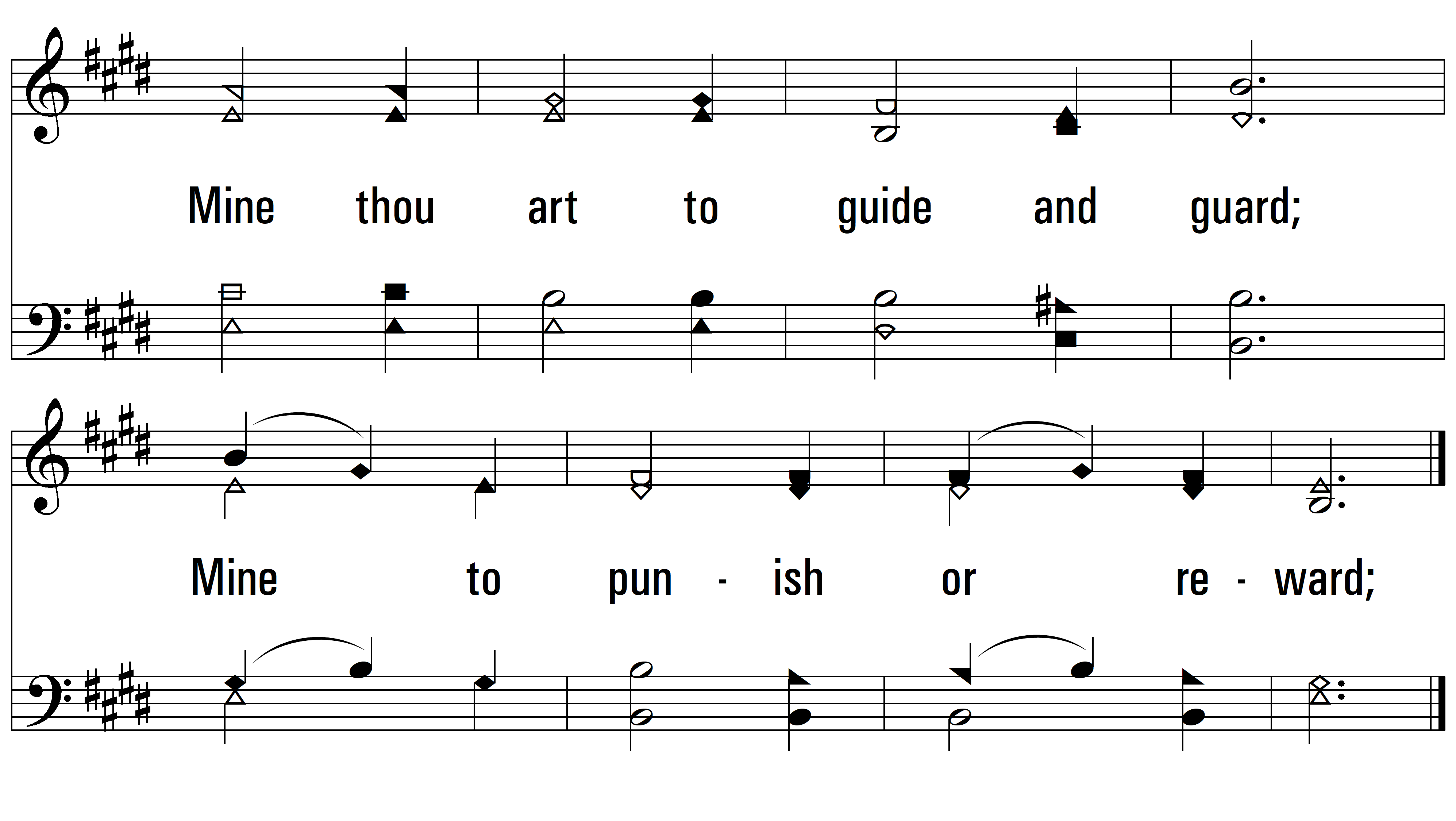 vs. 2
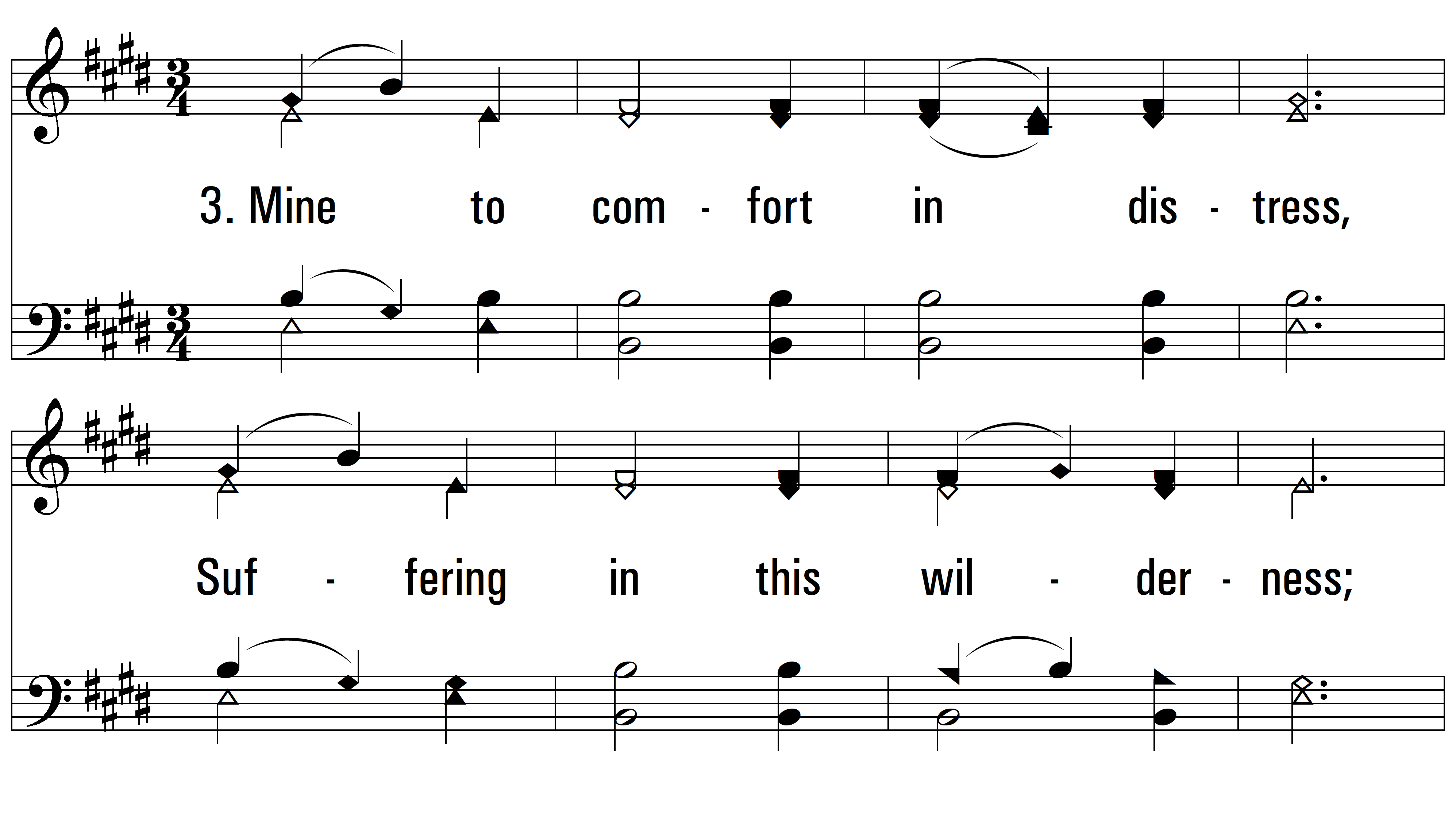 vs. 3 ~ Holy Bible, Book Divine
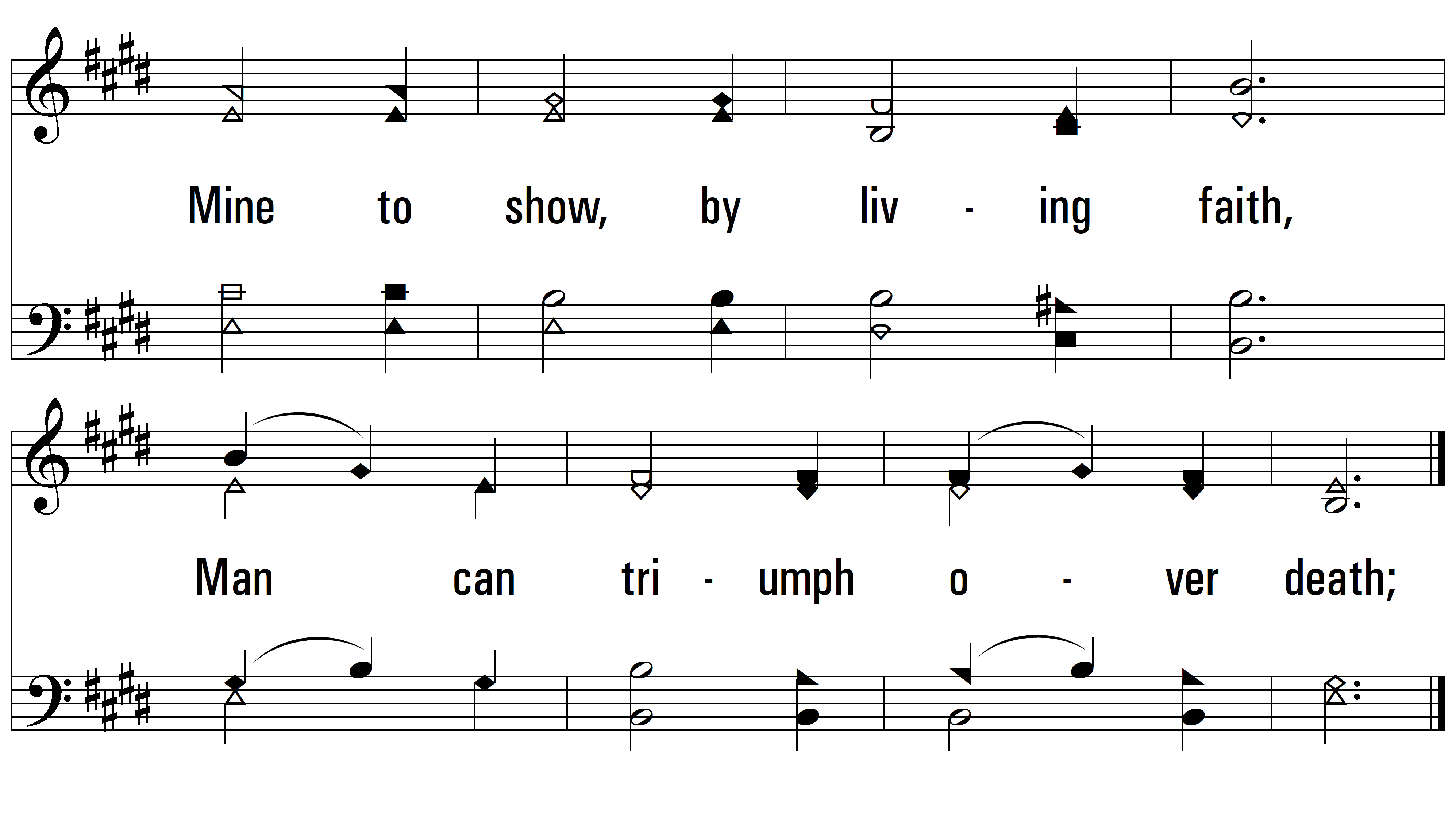 vs. 3
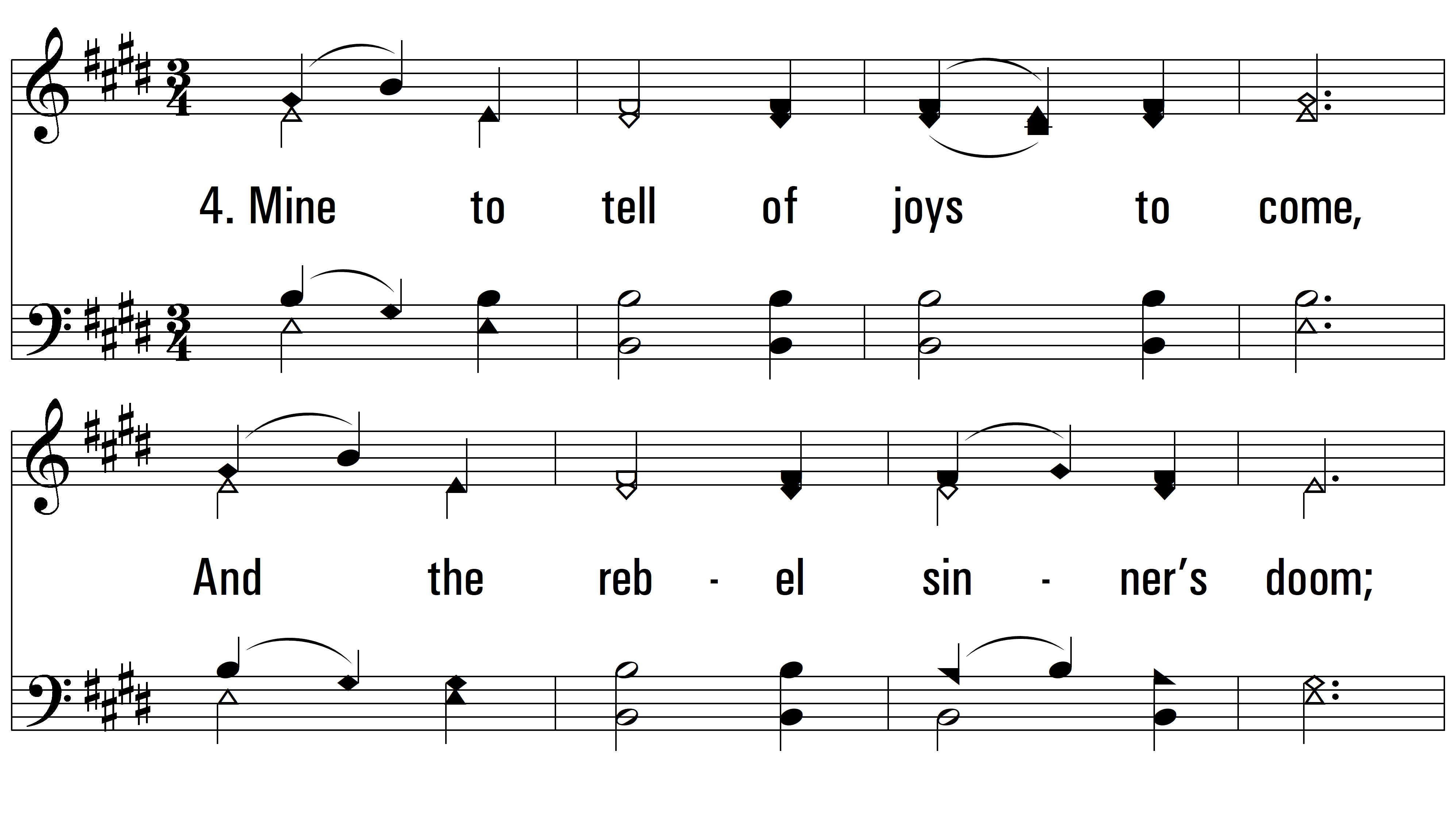 vs. 4 ~ Holy Bible, Book Divine
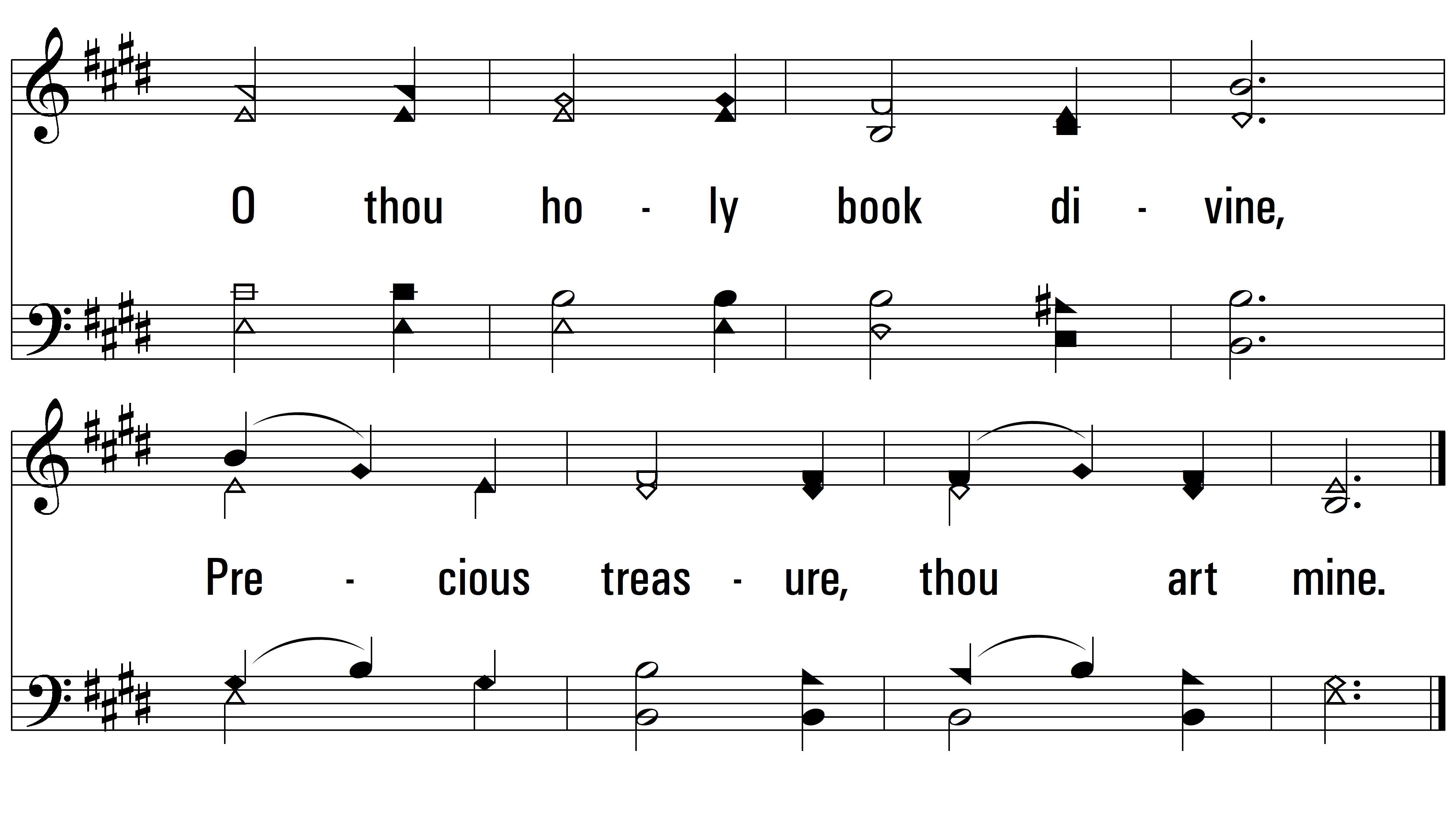 END
PDHymns.com
vs. 4